SIT Technical Workshop 2023
Welcome
Eleni Paliouras, ESA 
Agenda Item 1.1
SIT Technical Workshop 2023 
18th - 19th October 2023, ESA/ESRIN
Hybrid Meeting Protocols
Both in room and online presenters should join the WebEx and share screen to present
Presentation machine in the room available (with clicker)
Presentations should be self-uploaded here:
https://drive.google.com/drive/folders/1RWXly3gxfH3WEUYlh4Qu6z8N-KFYkRlf?usp=sharing 
Online Participants
Please do not activate your webcam unless you are presenting
If your bandwidth is slow while presenting, please turn off your webcam
Please mute if you are not presenting or making an intervention
If you want to intervene, please, send a message in the chat
Tour de Table
Round table introduction by Principals of members of their delegation (in person and online)
Slide ‹#›
SIT Technical Workshop 2023
Agenda Overview
Eleni Paliouras, ESA 
Agenda Item 1.3
SIT Technical Workshop 2023 
18th - 19th October 2023, ESA/ESRIN
Week at a Glance
The SIT Technical Workshop focuses on working level discussions, problem solving and preparing for anticipated decisions at CEOS Plenary.
SIT Technical Workshop - Day 1
Session 2 - Greenhouse Gas Observation Coordination: Greenhouse Gas Roadmap update, IMEO Engagement, WMO Engagement, US GHG Centre, MIM GHG Portal
Session 3 - Carbon Roadmaps and Policy Impact: AFOLU Roadmap, Biomass harmonisation, Aquatic Carbon Roadmap, UNFCCC Interface and COP-28 planning, Earth Observation Handbook
Session 4 - GEO-CEOS Relationship: GEO Post-2025, GEO Work Programme, Examples: SDGs, GEO Blue Planet, GEO Wetlands
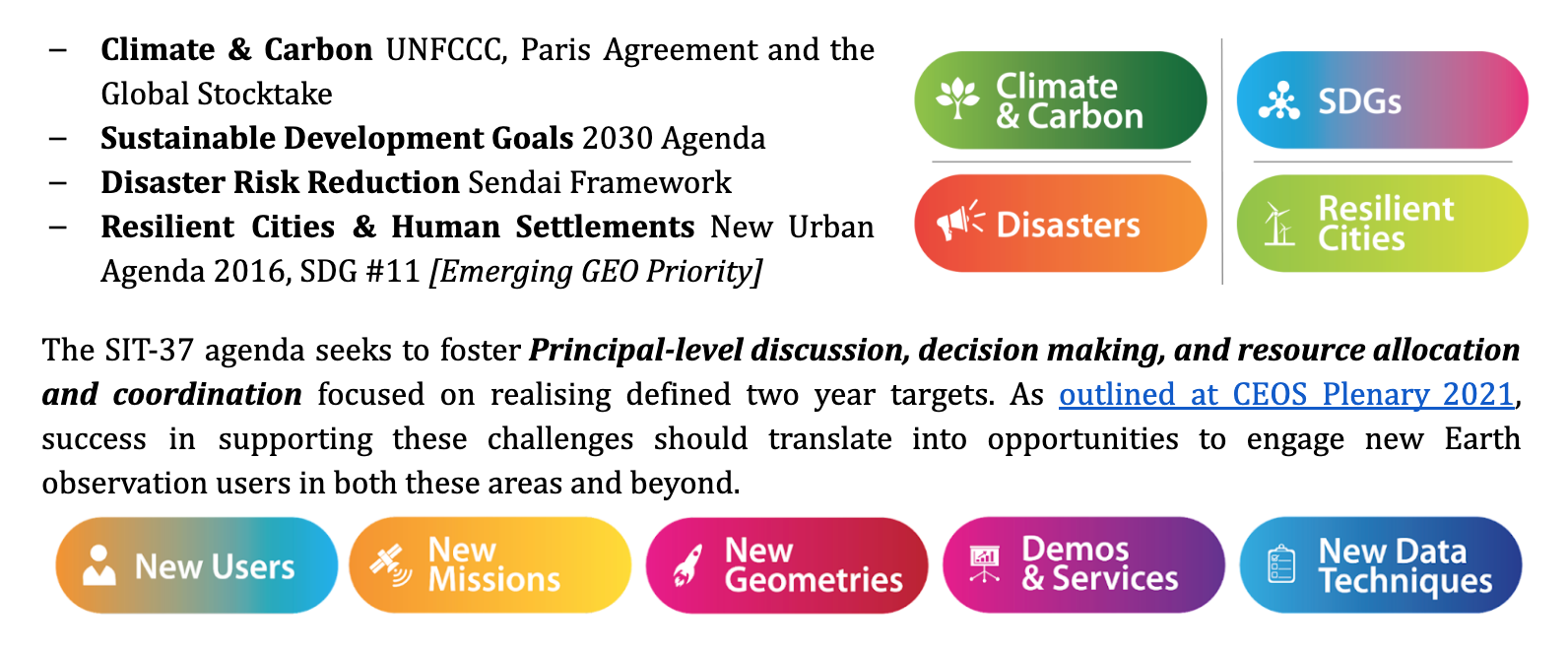 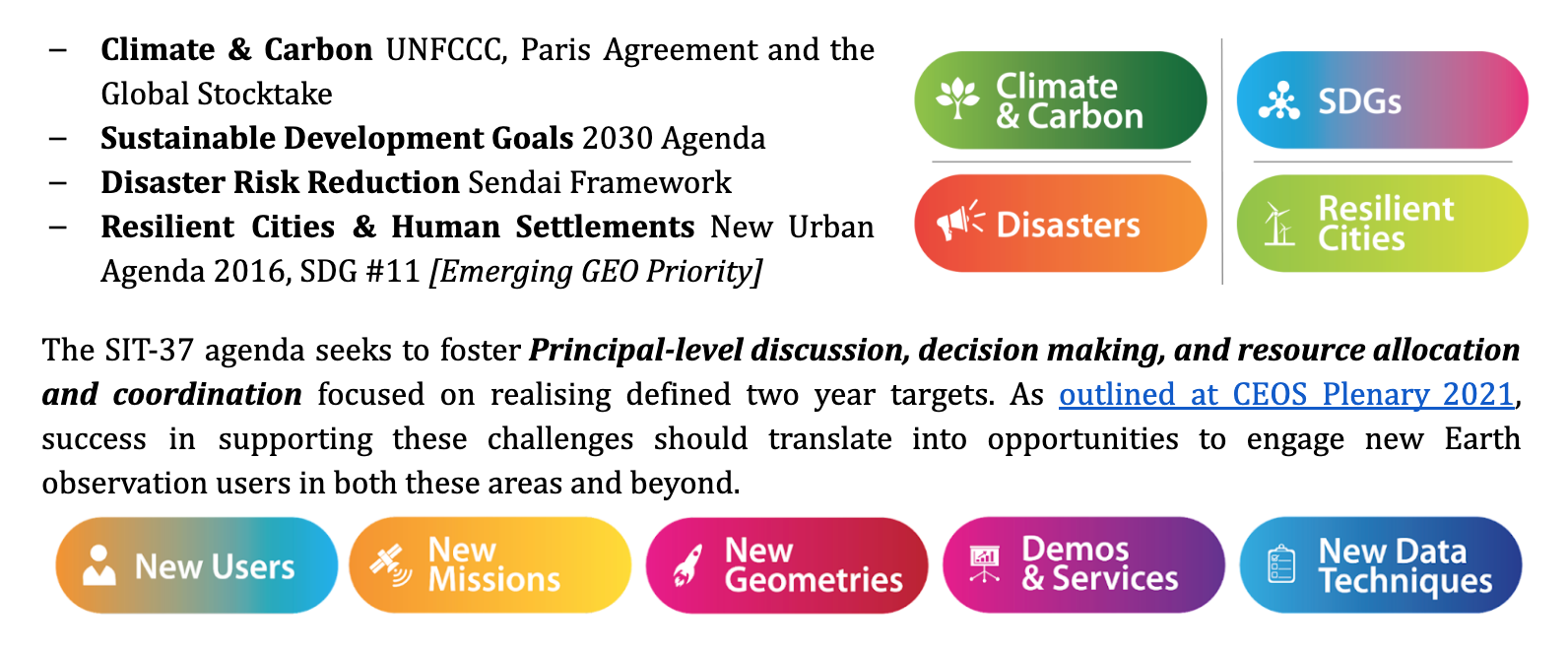 SIT Technical Workshop - Day 2
Session 5 - New Space: Recommendations from the New Space Task Team, and draft white paper Significant interest in how best to engage companies in the “New Space sector” that may bring an important added value to the public upstream and downstream sectors, for which the ultimate beneficiaries are data users.
Session 6 - Biodiversity: Ecosystem Extent Task Team recommendations, 2024 CSA CEOS Chair Priorities
Session 7 - Oceans and Coasts: Ocean Coordination Group update and way forward, Coastal Observations Applications Services and Tools (COAST) Ad Hoc Team - proposal for the creation of COAST Virtual Constellation
Session 8 - Other Business: MIM Database update, Interoperability Framework, Precipitation Virtual Constellation, SEO Report - including draft CEOS Communications Strategy and SDG Coordination Group continuity
Session 9 - Closing: JAXA 2024-25 SIT Chair Priorities, 2023 CEOS Plenary details
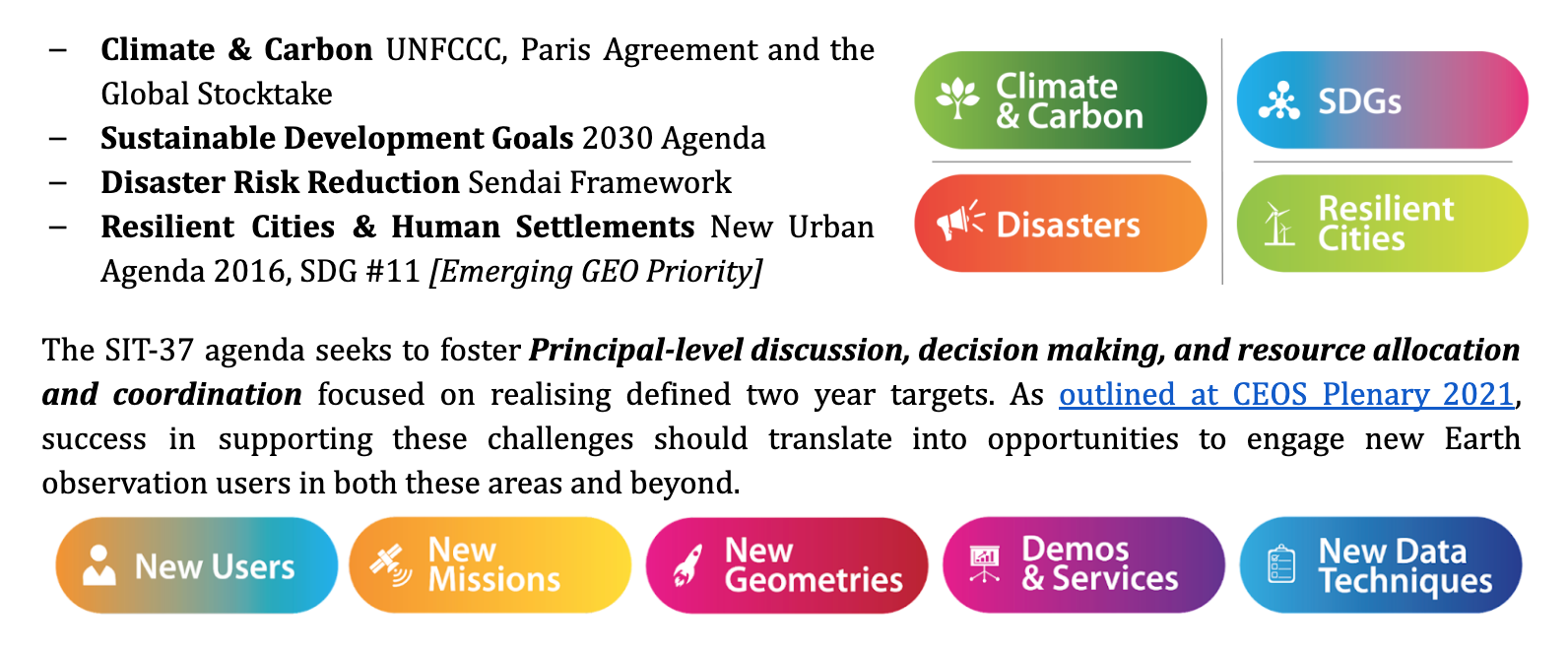 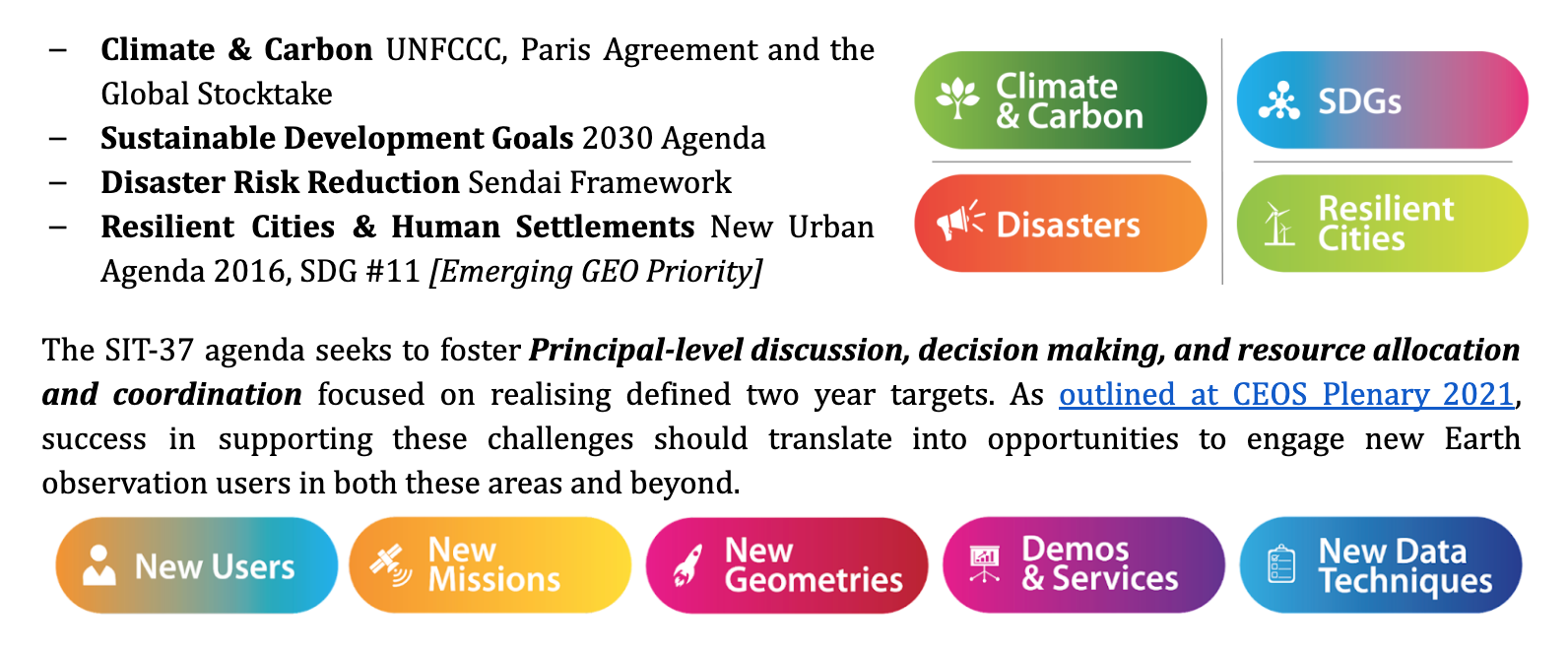 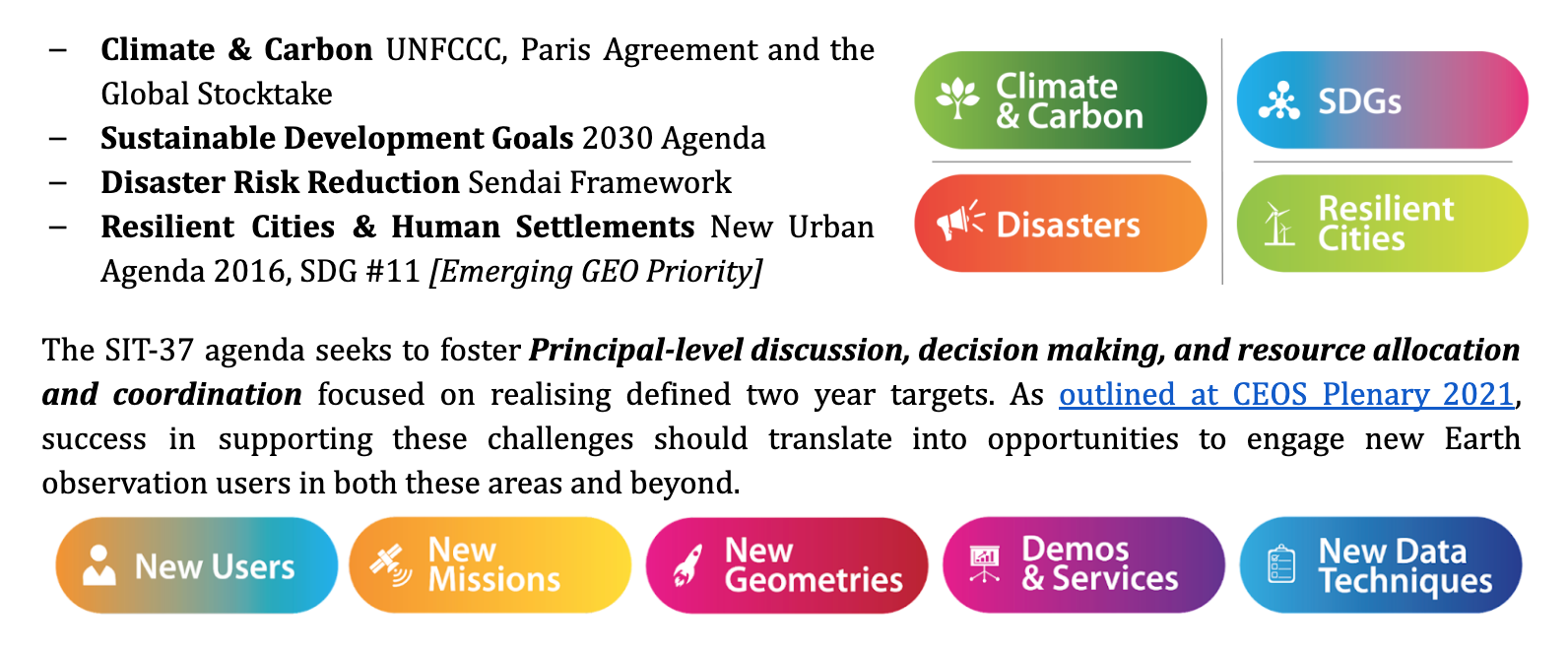 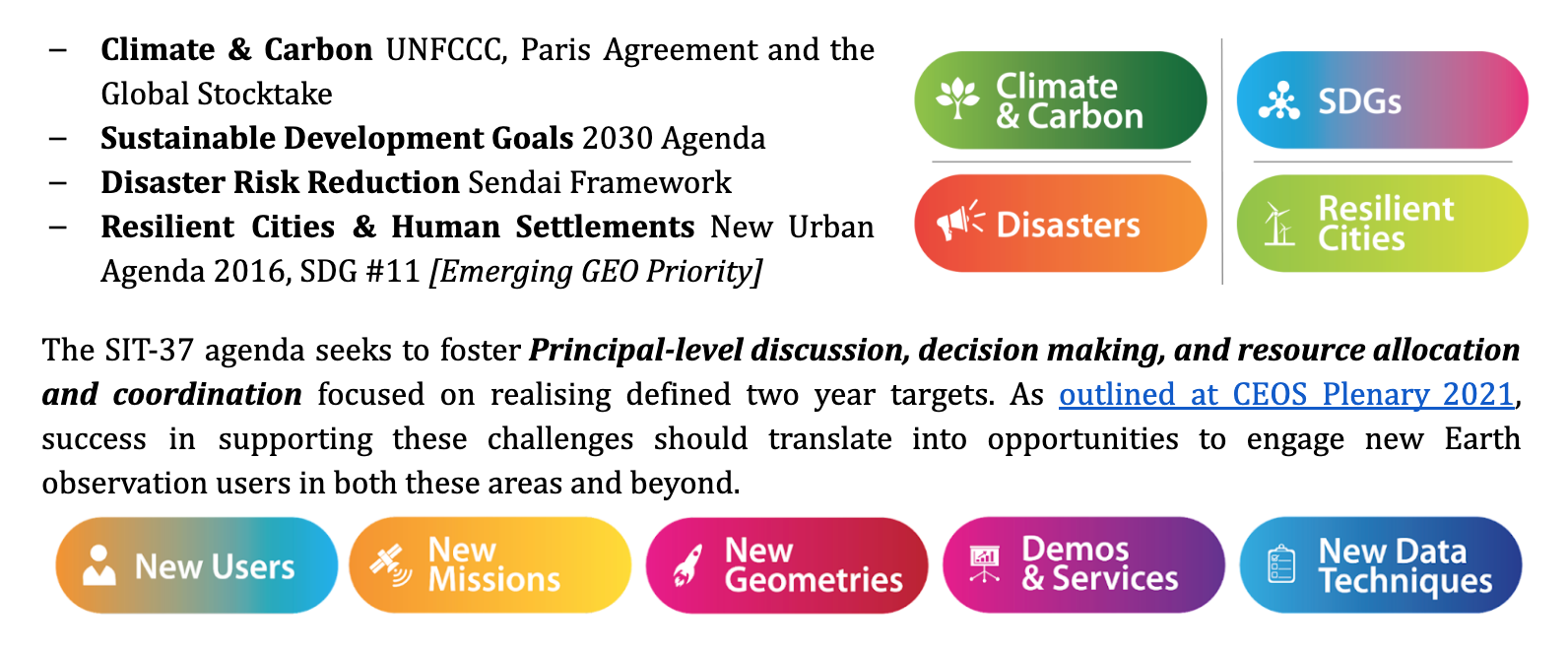 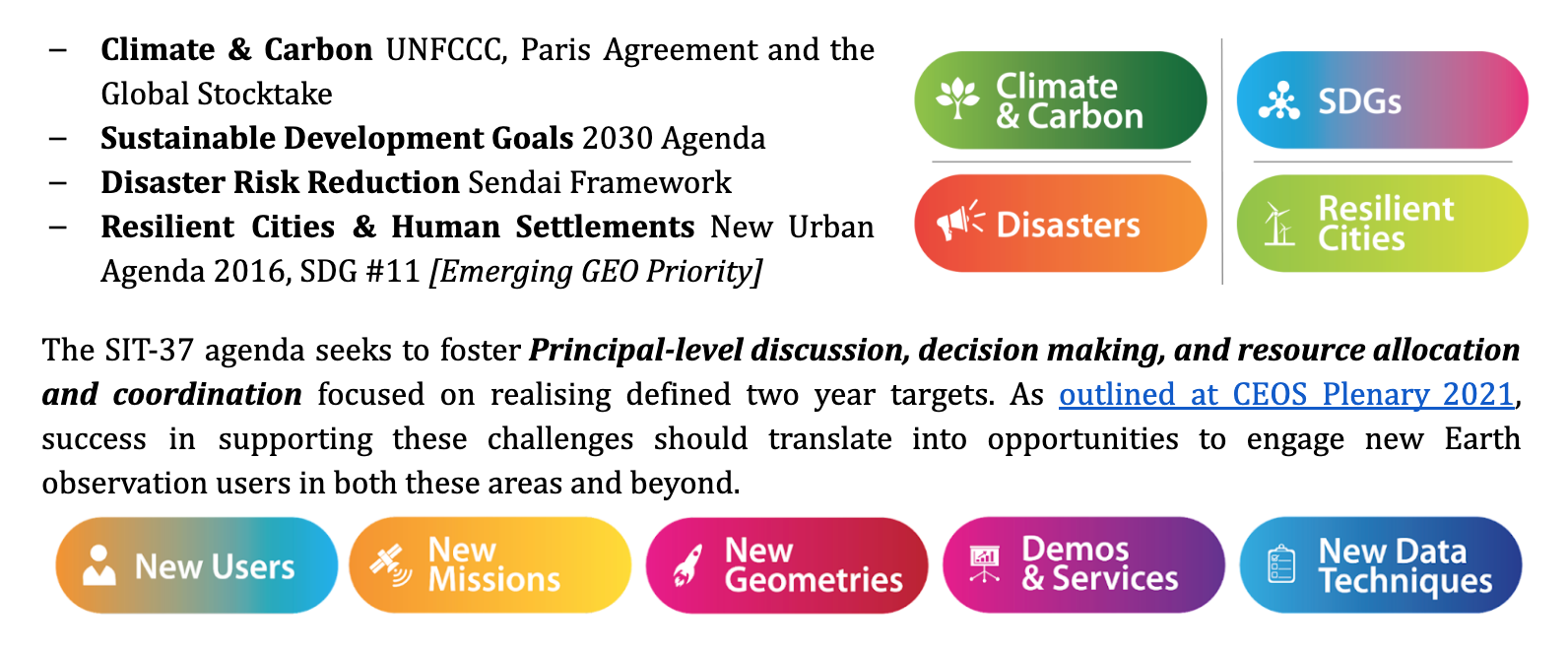 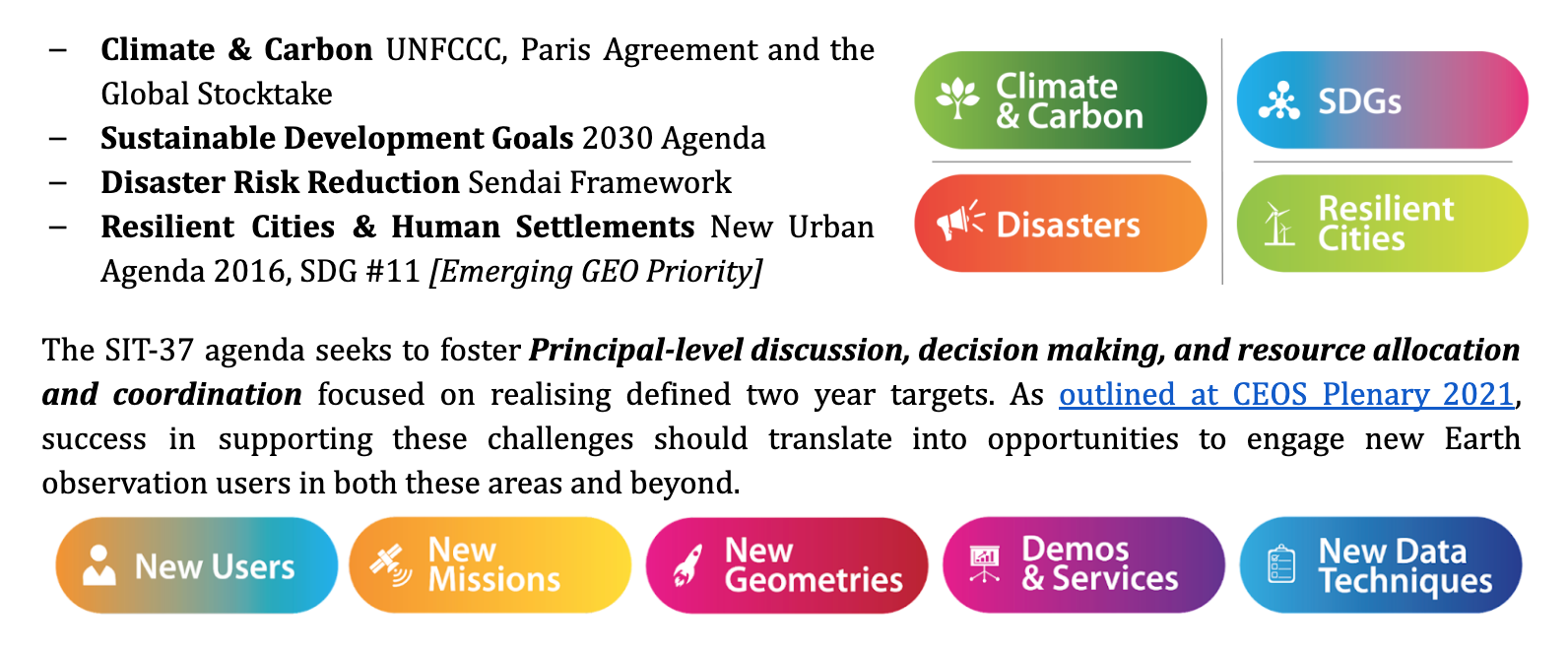